聖約翰就是不一樣
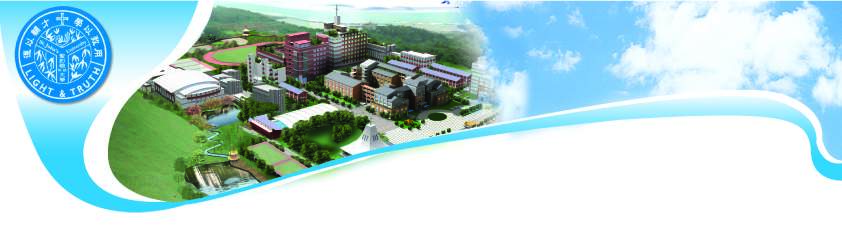 民生與設計學院

觀光與休閒管理系
[Speaker Notes: \\\
以下，教務組的簡報，

預計將以30分鐘時間，
由我、與鄭惠珍館長、以及簡忠漢主任，分別代表教務處、圖書館、及電算中心，
向各位委員報告本校的概況。 [15sec/90，換頁]]
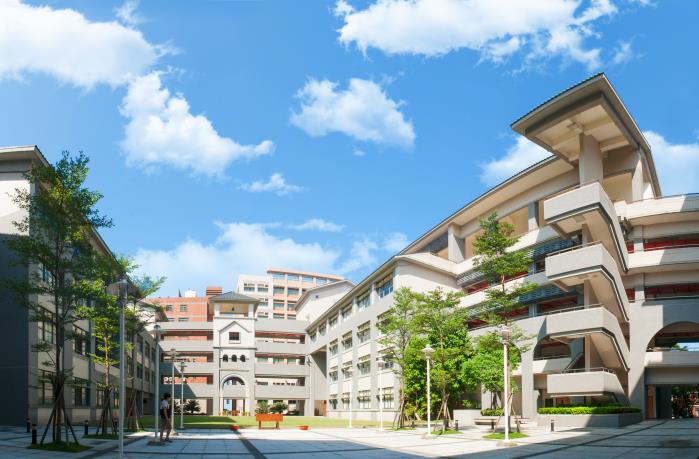 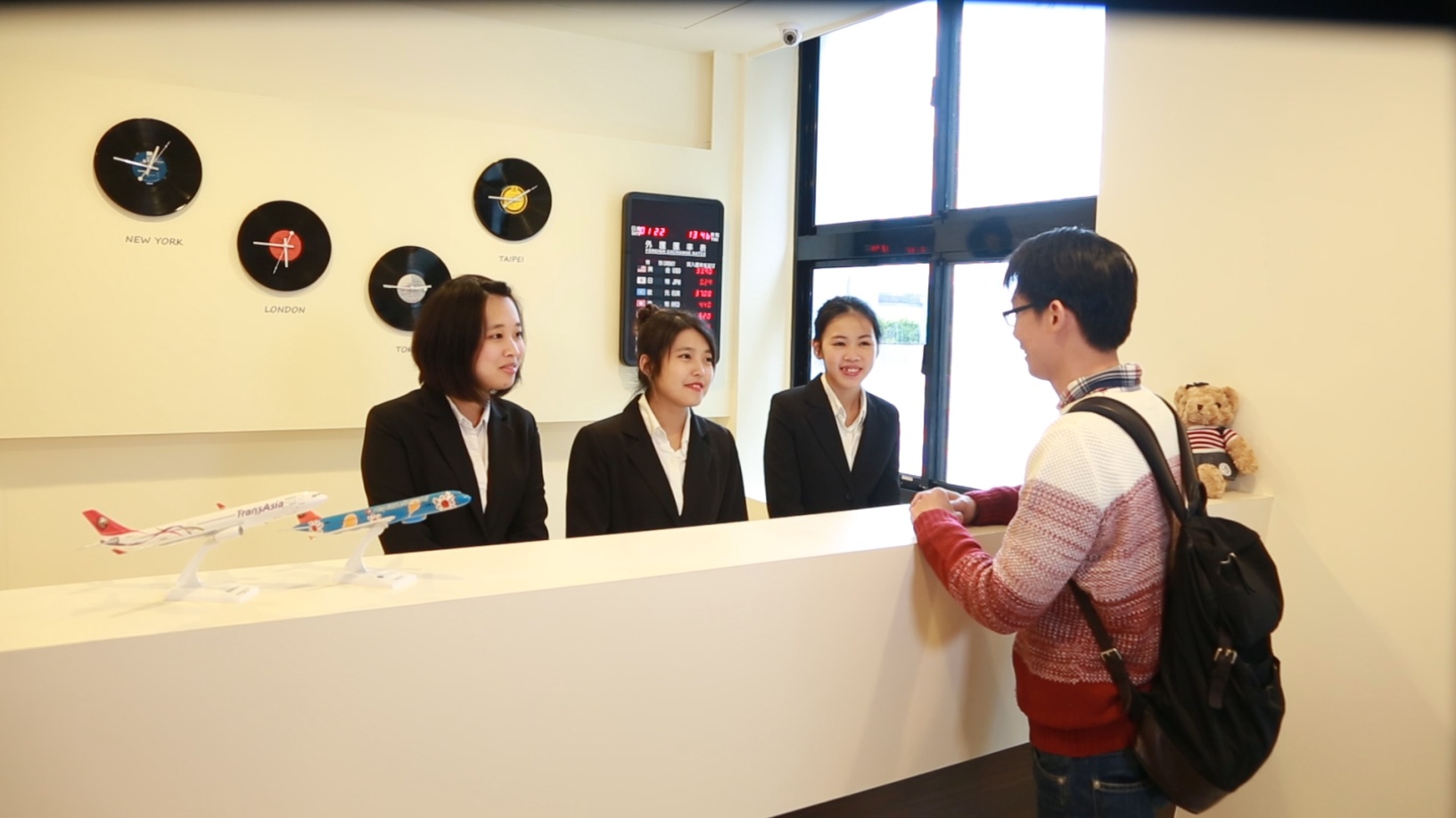 一
就業力＝實作、實戰、實習
實作學習
4
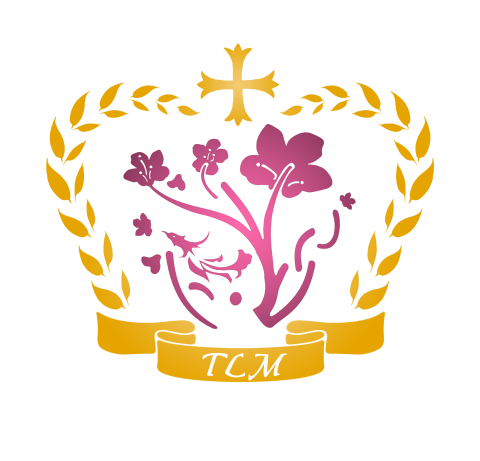 觀光系人才培育目標與理念
學用合一 / 學習力＝實作力、競爭力、就業力
建構觀光旅遊—食、宿、旅、運一條龍全面學用合一環境
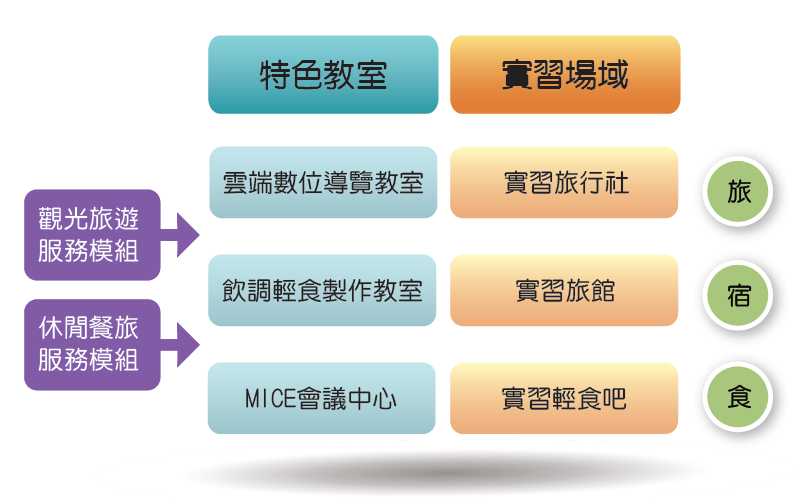 5
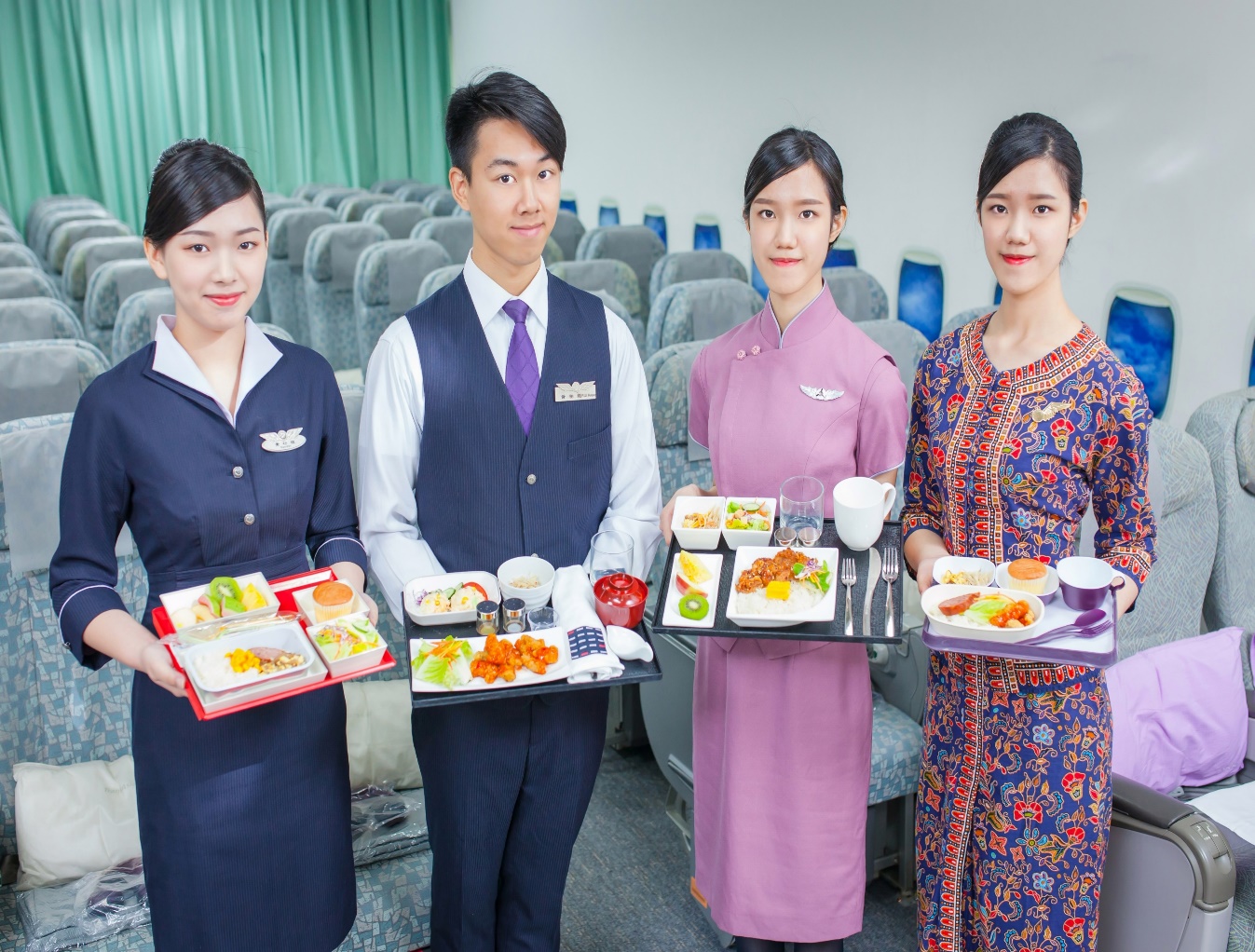 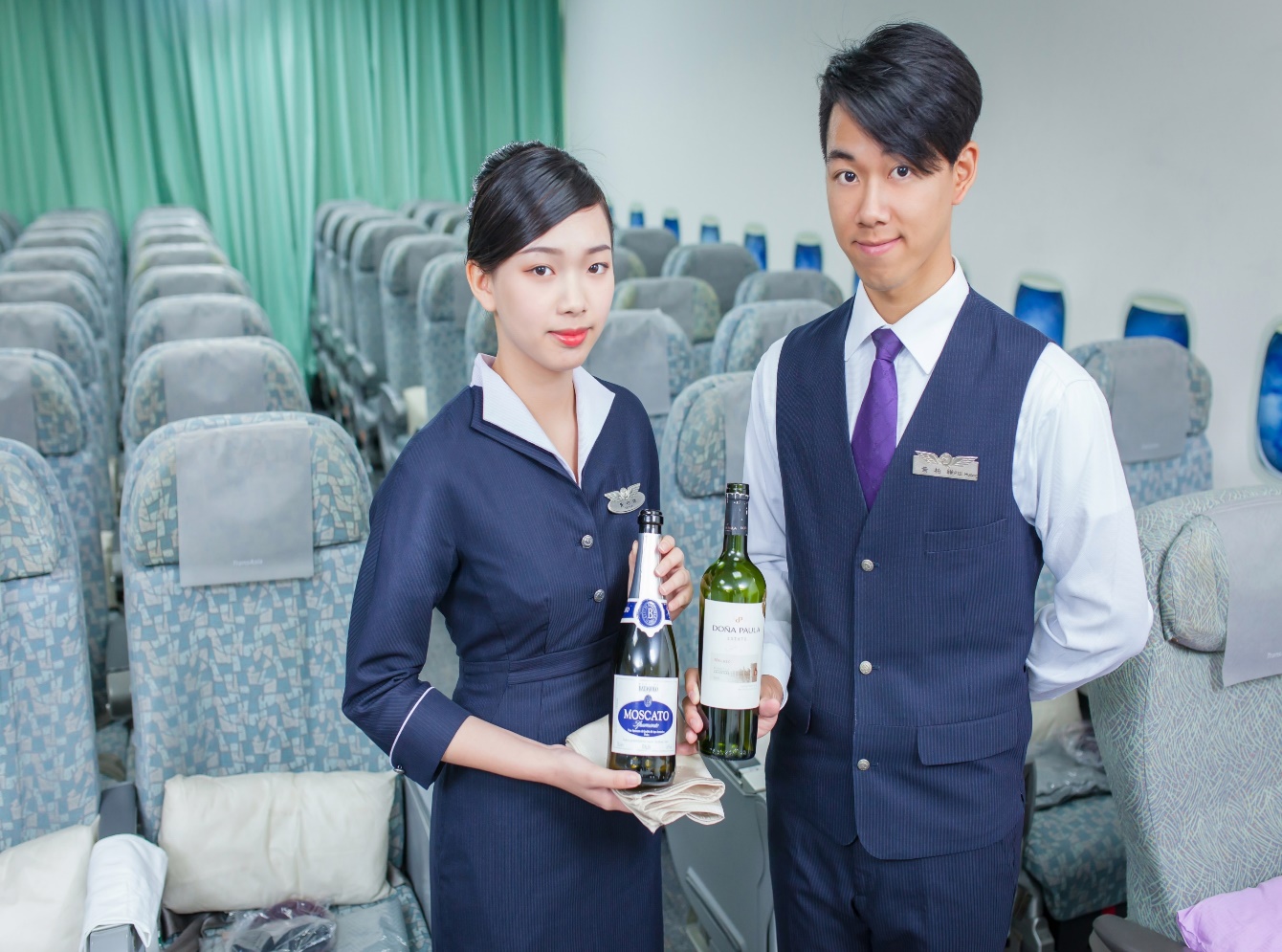 實作教學：航空空服與地勤人員培訓中心
6
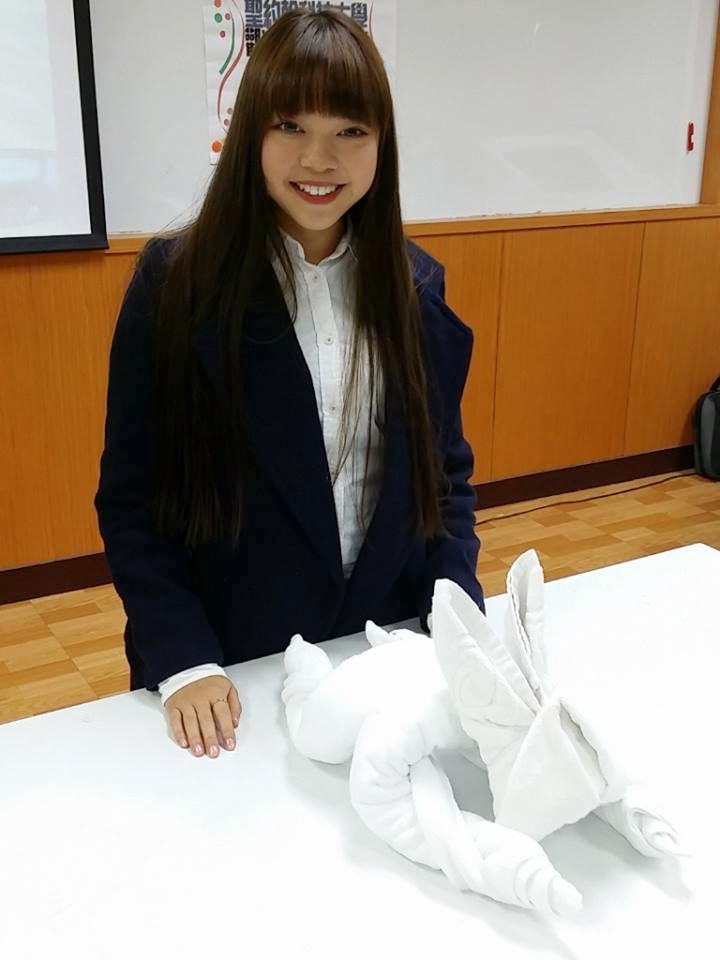 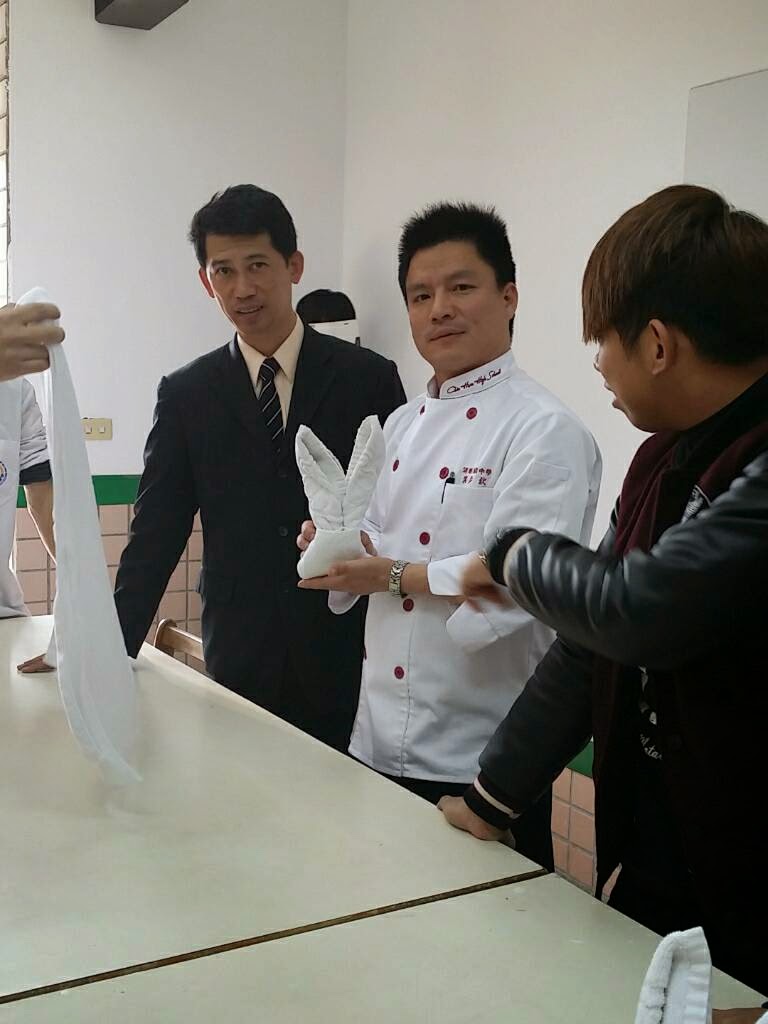 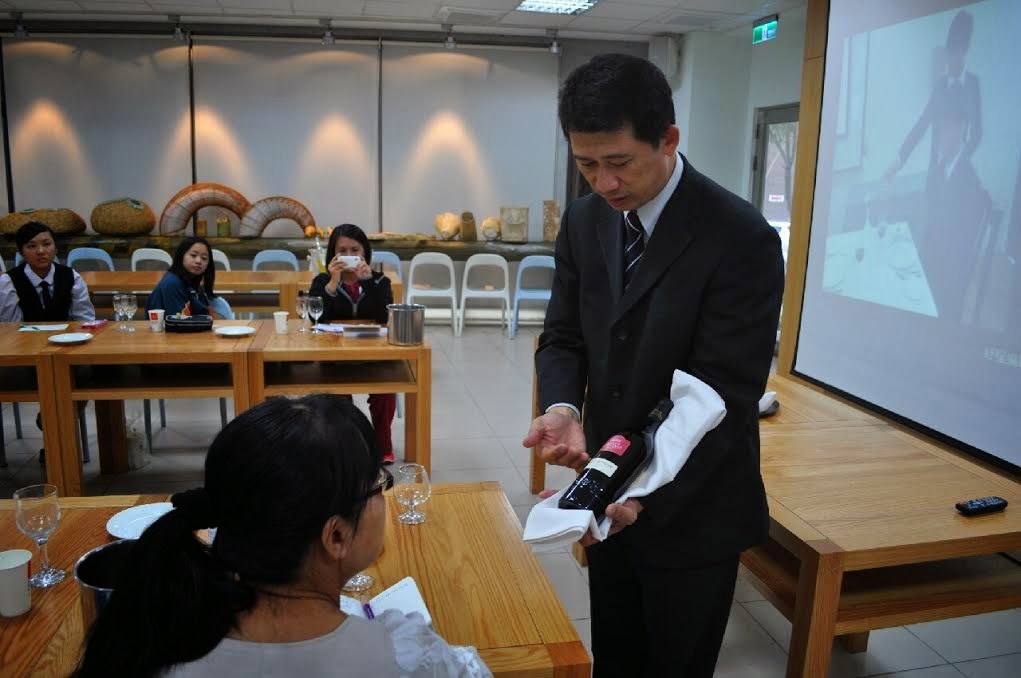 實作教學：房務實作、侍酒師培訓
7
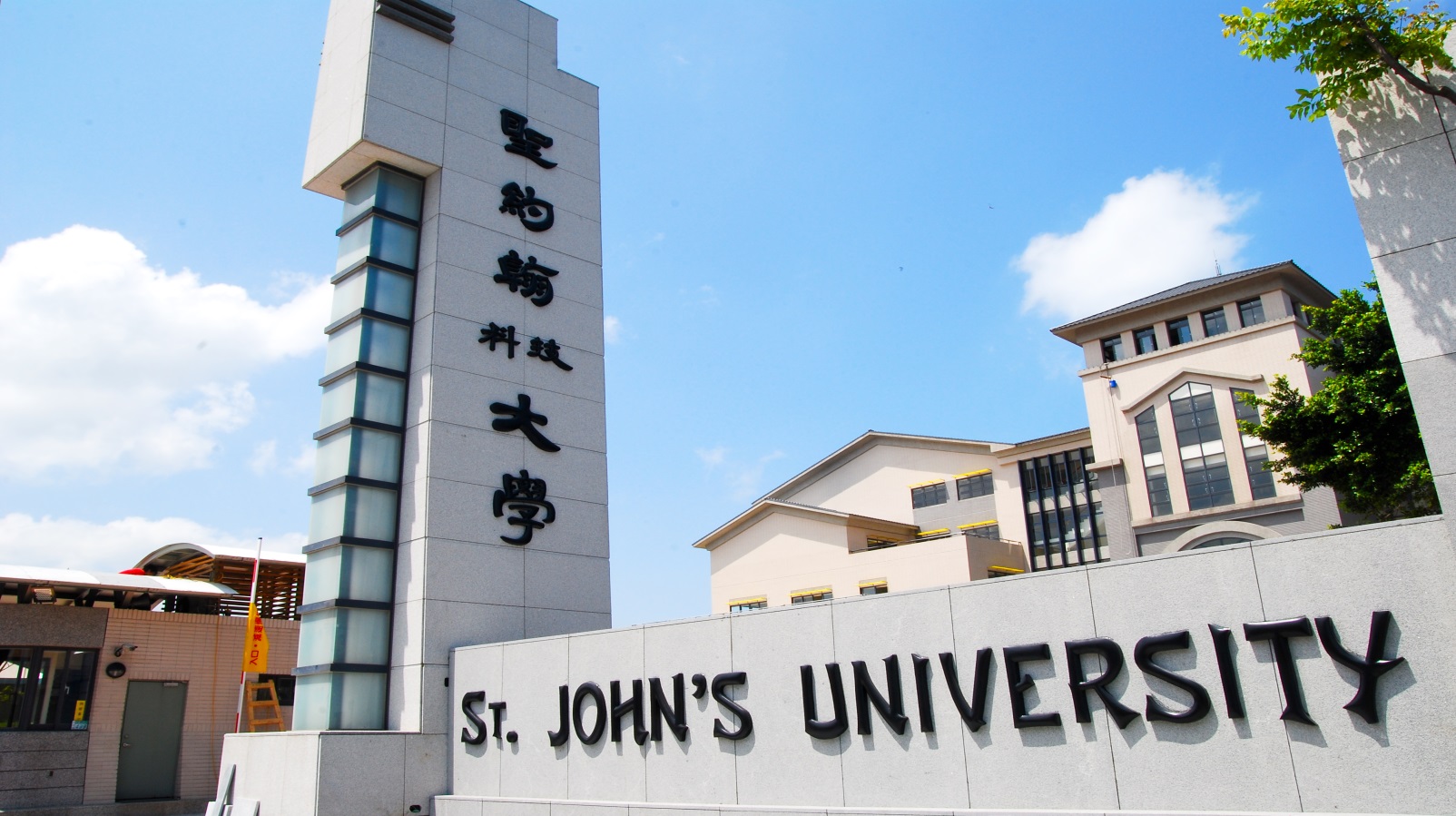 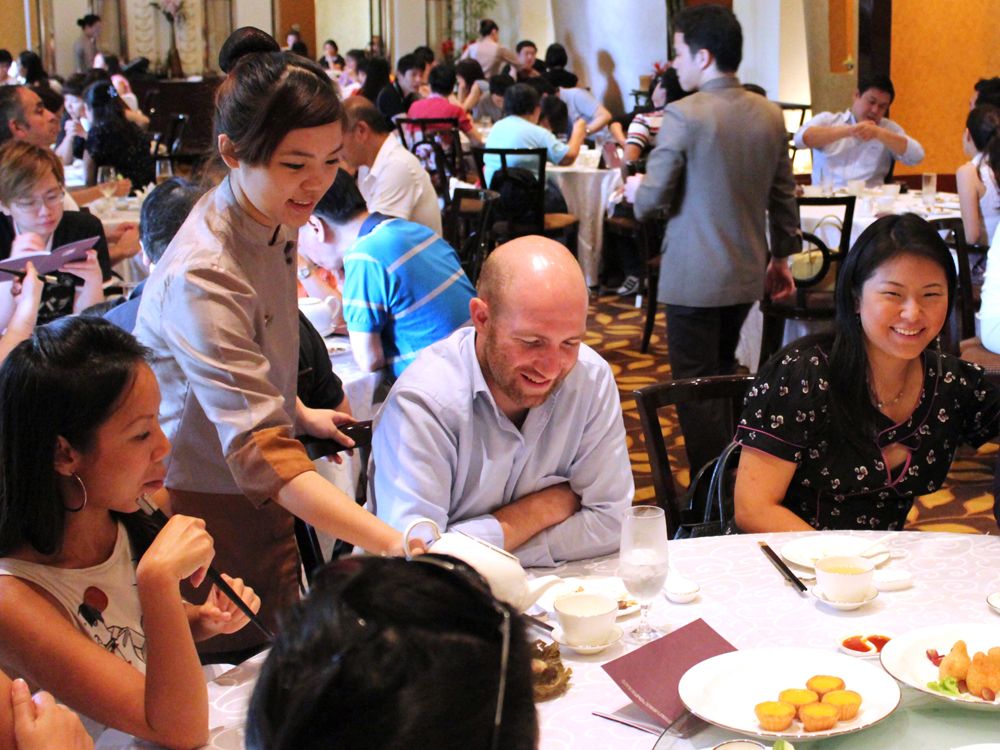 二
就業力＝實作，實戰，實習
實戰體驗
8
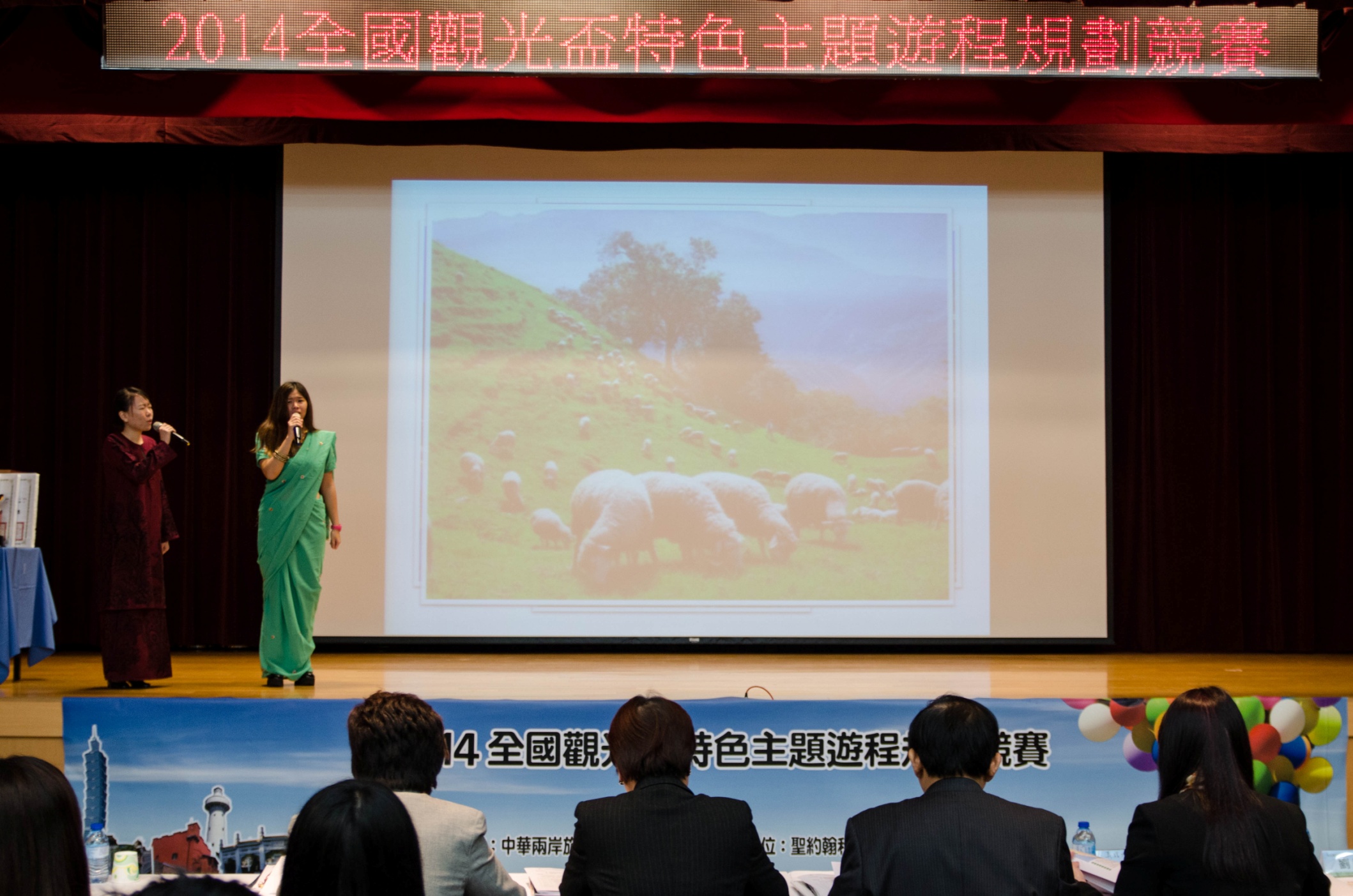 實戰體驗：全國觀光盃遊程規劃競賽
9
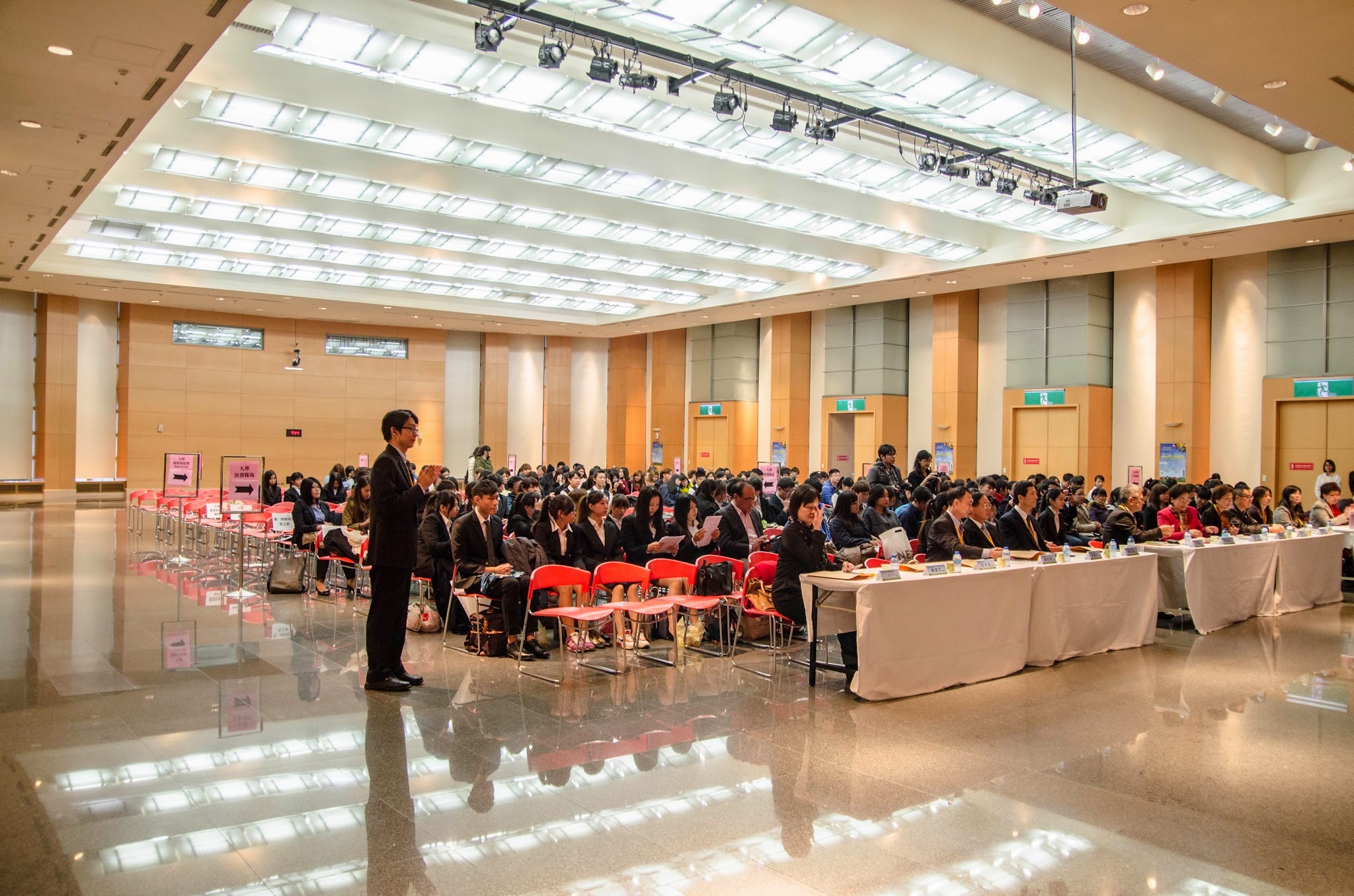 實戰體驗：全國觀光盃遊程規劃競賽
10
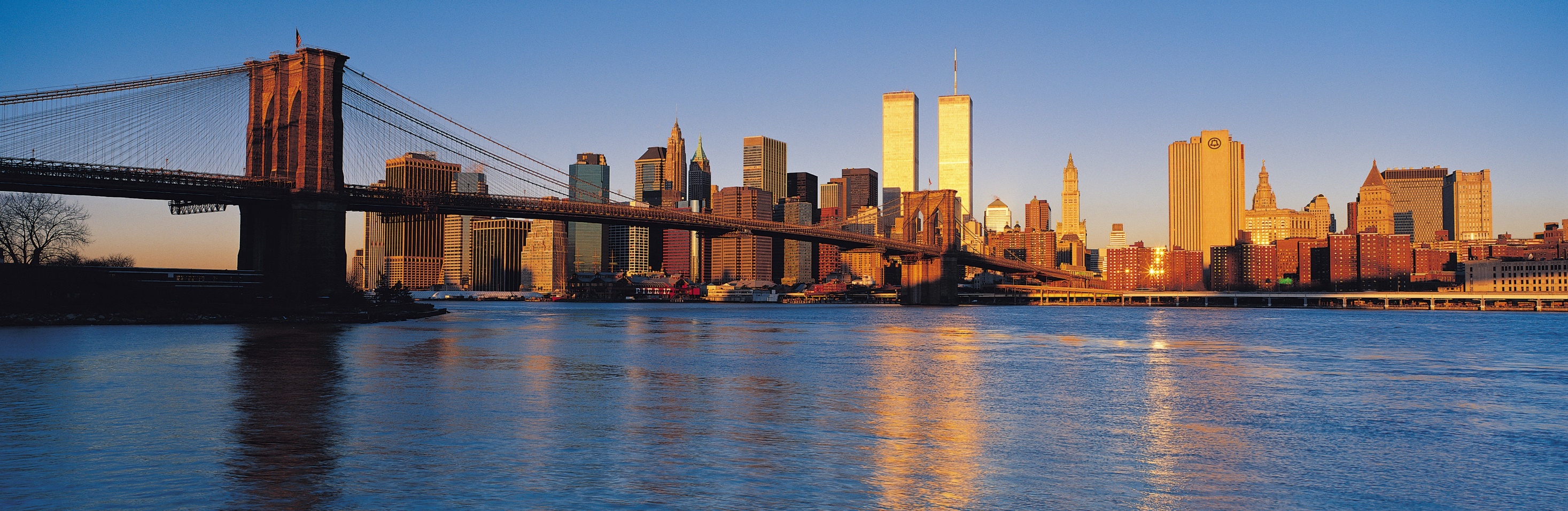 三
就業力＝實作、實戰、實習
實習經驗
11
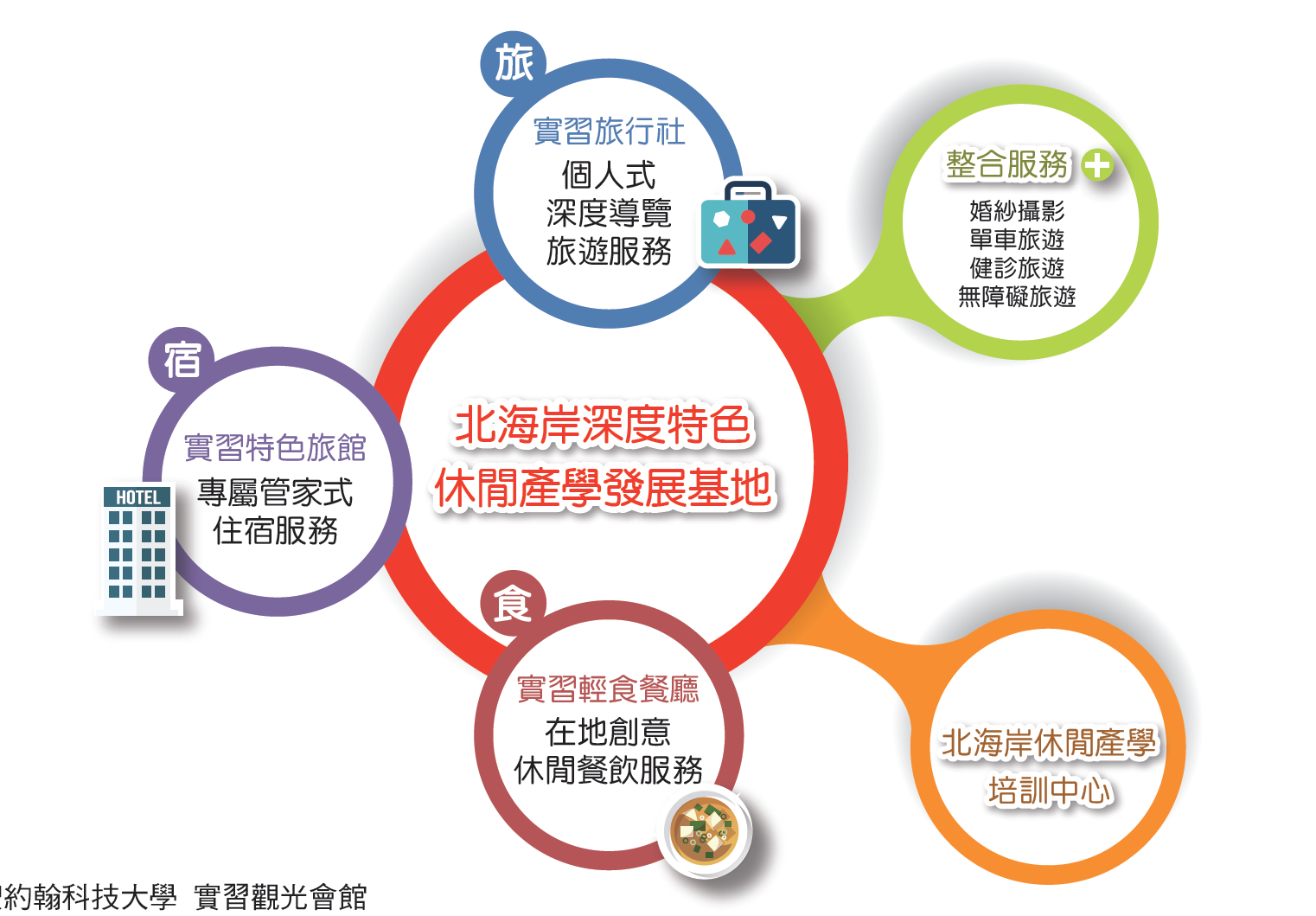 實習經驗：校內類職場實習－銜接地方產業需求
12
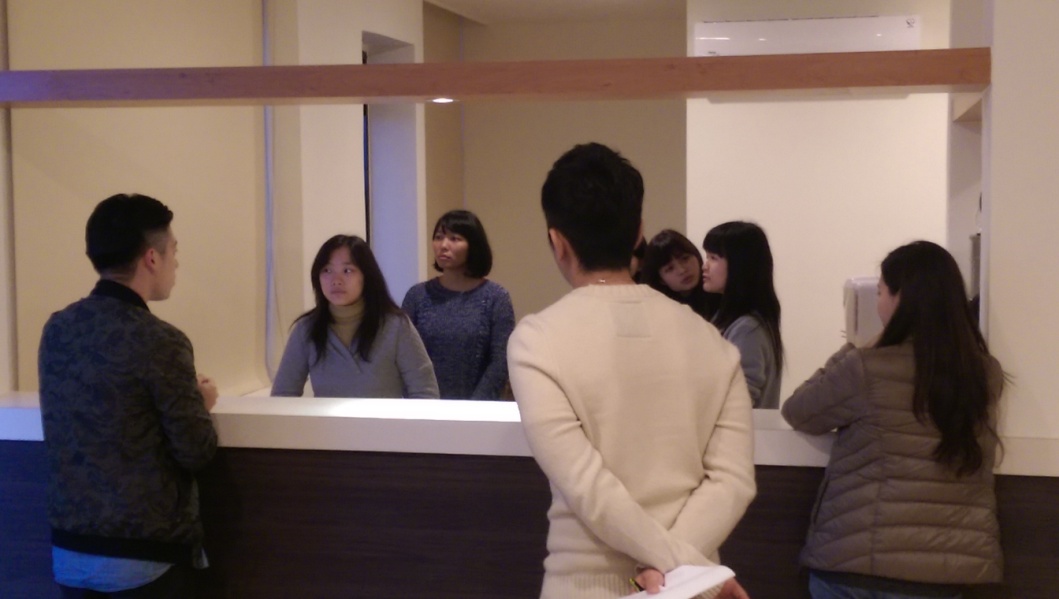 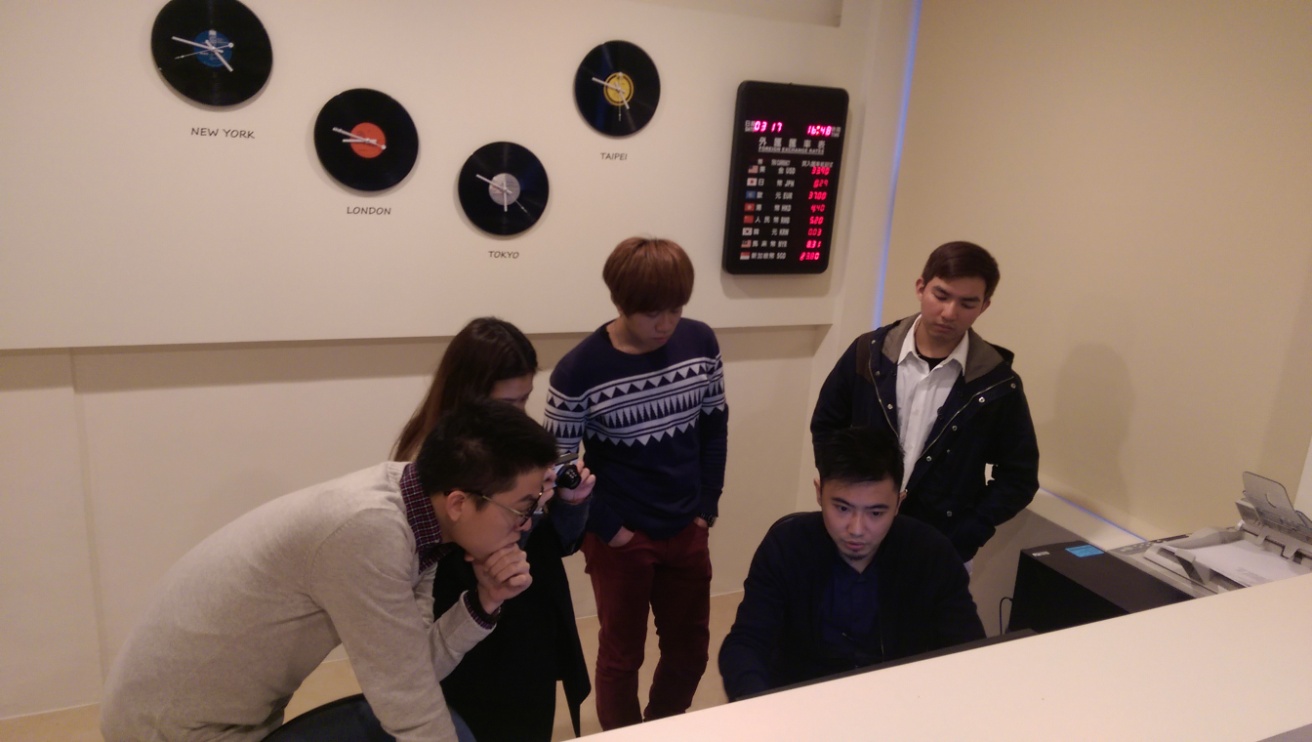 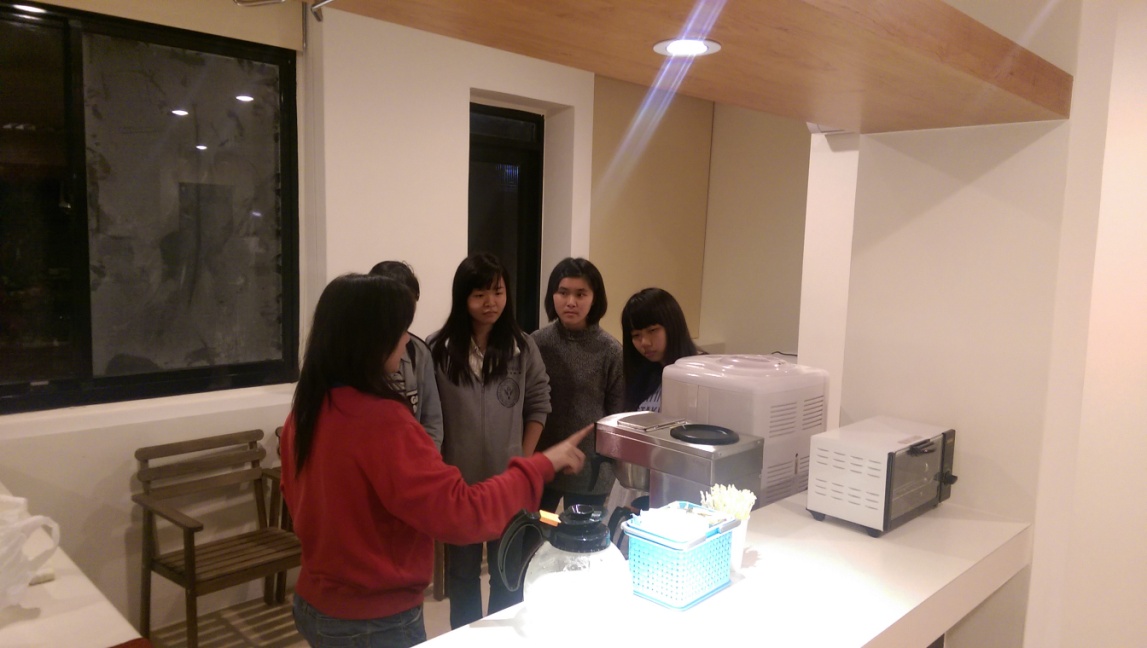 實習經驗：校內類職場實習－實習觀光會館員工培訓
13
實習企業
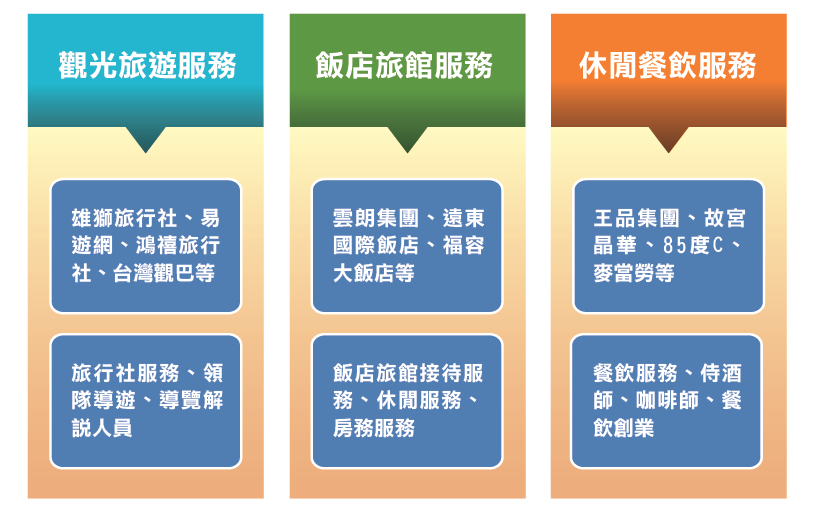 實習經驗：業界實習－合作企業
14